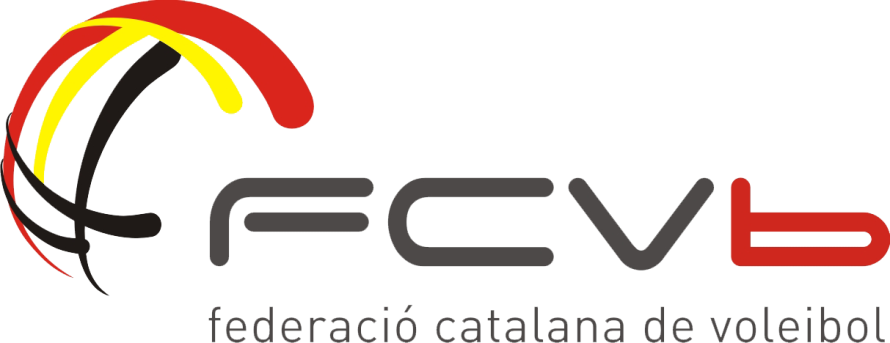 COMITÉ TÉCNICO DE ENTRENADORES
[CTE]
SESIÓN INFORMATIVA
COMITÉ TÉCNICO DE ENTRENADORES
MARCO JURÍDICO
ESTATUTOS DE LA FCVb
Capítulo V
 órganos técnicos
 artículo 40/d
“Per tal de millorar l’execució, la gestió i l’assessorament de les seves funcions i objectius, la FCVb comptarà amb els següents òrgans tècnics:
…
d) Comitè de Tècnics, òrgan que depèn de la Junta Directiva i que agruparà professionals, tècniques i tècnics de l’esport, professors i professores, assimilades i assimilats, experts i expertes del voleibol i les seves disciplines a l’objecte de contribuir en la millora tècnica de les modalitats i disciplines esportives emmarcades a la FCVb i les seves funcions vindran regulades en el reglament de règim intern de la FCVb“
COMITÉ TÉCNICO DE ENTRENADORES
FUNCIONAMIENTO
ÓRGANO ABIERTO
   A LA PARTICIPACIÓN

 2 REUNIONES ANUALES 
   	[ enero-marzo  / septiembre-octubre]

 DIFUSIÓN DE LA INFORMACIÓN 
  AL COLECTIVO DESDE LA FCVb
COMITÉ TÉCNICO DE ENTRENADORES
ESTRUCTURA
CARGOS NOMBRADOS por la JUNTA DIRECTIVA de la FCVb
Presidente
 Representantes de  entrenadores N-I / N-II  / N-III
 Representantes de entrenadores de volei-playa
 Representantes del ámbito docente





 Gerente Deportivo de la FCVb
 Director Técnico de la FCVb
 Técnicos de programa ARC
PERSONAL de la FCVb
COMITÉ TÉCNICO DE ENTRENADORES
FUNCIONES
ENTRENADORES
NORMATIVA
Bolsa de Entrenadores  
 Propuestas a candidatos 
   premioTONI PONCE
 Asesoramiento Legal
Revisión
 Propuestas
COMPETICIONES
Estructura
 Perspectiva
OTROS
Programas de Alto Rendimiento, SSCC
 Cualquier otra función que la 
   JUNTA DIRECTIVA le asigne
FORMACIÓN
Colegiatura
 Niveles de entrenador
 Dinamización del Blog
 Informe de valoración de los técnicos 
   que no cumplan con su formación
COMITÉ TÉCNICO DE ENTRENADORES
ACCIONES A CORTO PLAZO
DEFINIR FECHA REUNIÓN ENTRENADORES

 PROPUESTA ORDEN DEL DIA
 Elección Presidente CTE
 Colegiatura temporada 15-16
 Premio TONI PONCE temporada 14-15